Figure 1. Derivation of the cohort for analysis of the relation between vitamin D and calcium supplementation and ...
Am J Epidemiol, Volume 176, Issue 1, 1 July 2012, Pages 1–13, https://doi.org/10.1093/aje/kwr482
The content of this slide may be subject to copyright: please see the slide notes for details.
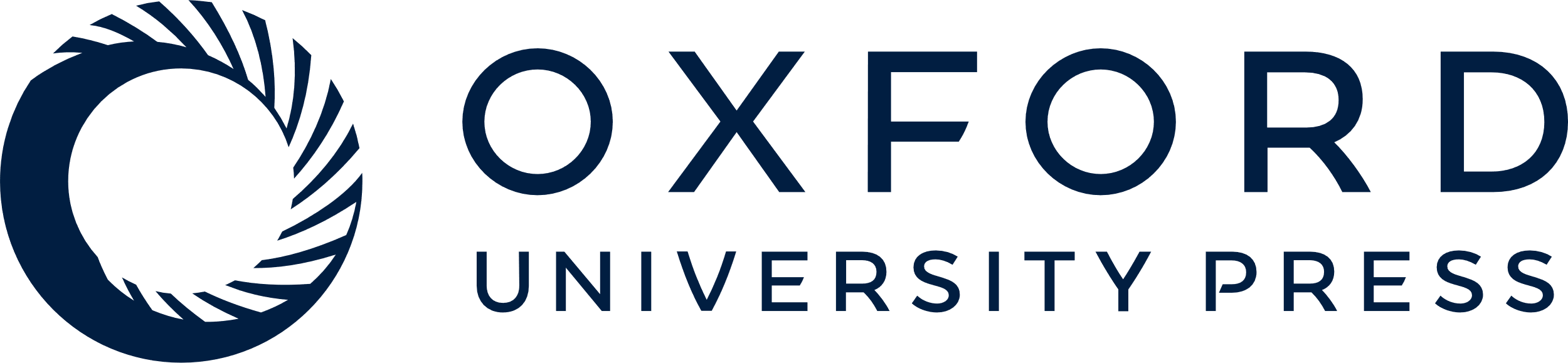 [Speaker Notes: Figure 1. Derivation of the cohort for analysis of the relation between vitamin D and calcium supplementation and depressive symptoms at year 3, Women’s Health Initiative (WHI) Calcium and Vitamin D (CaD) Trial, 1995–2000. While all participants were invited to complete the Burnam scale (37) at year 1, only a subset were invited to complete the Burnam scale at year 3. (AD, antidepressant; DM, Dietary Modification; HT, Hormone Therapy).


Unless provided in the caption above, the following copyright applies to the content of this slide: American Journal of Epidemiology © The Author 2012. Published by Oxford University Press on behalf of the Johns Hopkins Bloomberg School of Public Health. All rights reserved. For permissions, please e-mail: journals.permissions@oup.com.]